বিসমিল্লাহির রাহমানির রাহিম
সবাইকে শুভেচ্ছা ও অভিনন্দন
পরিচিতি
মুহাম্মদ আনছার উল্লাহ
সহকারী শিক্ষক
শহীদনগর সিটি কর্পোরেশন বালিকা উচ্চ বিদ্যালয়
  লালখানবাজার,চট্টগ্রাম। 
 
মোবাইল নং-০১৮১৯৫৩৭৯২৯
ইমেইলঃ-ansaru4@gmail.com
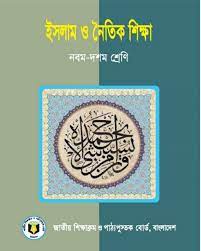 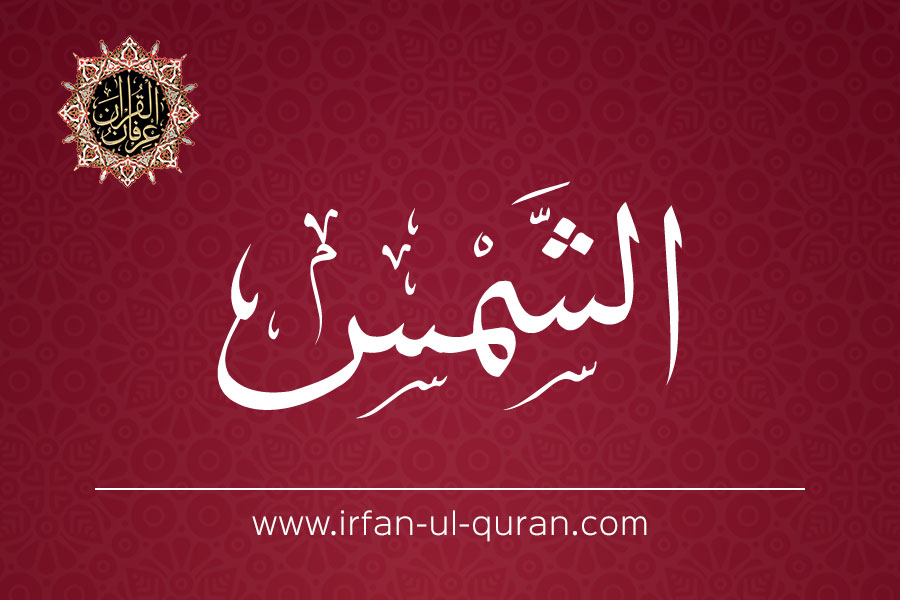 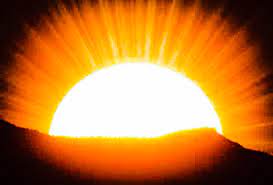 সূরা আশ-শাম্‌স 
২য় অধ্যায়
পাঠ – ০৬
৪৮-৫০ পৃষ্ঠা
শিখন ফল
এ পাঠ শেষে শিক্ষার্থীরা----
১- সূরা আশ-শামসের পরিচয় বলতে পারবে। 
২- সৃষ্টিজগত,এদের অবস্থা ও স্রষ্টা সম্পর্কে বর্ণনা করতে পারবে।
৩- মানুষের কর্ম ও তাঁর ফল সম্পর্কে বর্ণনা করতে পারবে।
৪- আল্লাহ তায়ালা কর্তৃক শাস্তি ও পুরস্কার সম্পর্কে বর্ণনা করতে পারবে।
সূরা আশ-শাম্‌স এর পরিচয়
সূরা আশ-শাম্‌স - (الشمس‎) কুরআনের ৯১ তম সূরা, 
এর আয়াত সংখ্যা ১৫টি এবং এর রূকুর সংখ্যা ১টি। আশ-শাম্‌স সূরাটি মক্কায় অবতীর্ণ হয়েছে। 
আশ-শাম্‌স শব্দের অর্থ সূর্য। 
এখানে একটি পূর্বে সমৃদ্ধ বিলুপ্ত আরব গোষ্ঠী, সামুদ জাতির ভাগ্যের কথা আলোচনা করা হয়েছে।
শুরু করছি আল্লাহর নামে যিনি পরম করুণাময়, অতি দয়ালু।
وَالشَّمْسِ وَضُحَاهَا
শপথ সূর্যের ও তার কিরণের,
وَالْقَمَرِ إِذَا تَلَاهَا
শপথ চন্দ্রের যখন তা সূর্যের পশ্চাতে আসে,
وَالنَّهَارِ إِذَا جَلَّاهَا
শপথ দিবসের যখন সে সূর্যকে প্রখরভাবে প্রকাশ করে,
وَاللَّيْلِ إِذَا يَغْشَاهَا
শপথ রাত্রির যখন সে সূর্যকে আচ্ছাদিত করে,
وَالسَّمَاء وَمَا بَنَاهَا
শপথ আকাশের এবং যিনি তা নির্মাণ করেছেন, তাঁর।
وَالْأَرْضِ وَمَا طَحَاهَا
শপথ পৃথিবীর এবং যিনি তা বিস্তৃত করেছেন, তাঁর,
وَنَفْسٍ وَمَا سَوَّاهَا
শপথ প্রাণের এবং যিনি তা সুবিন্যস্ত করেছেন, তাঁর,
فَأَلْهَمَهَا فُجُورَهَا وَتَقْوَاهَا
অতঃপর তাকে তার অসৎকর্ম ও সৎকর্মের জ্ঞান দান করেছেন,
قَدْ أَفْلَحَ مَن زَكَّاهَا
যে নিজেকে শুদ্ধ করে, সেই সফলকাম হয়।
وَقَدْ خَابَ مَن دَسَّاهَا
এবং যে নিজেকে কলুষিত করে, সে ব্যর্থ মনোরথ হয়।
كَذَّبَتْ ثَمُودُ بِطَغْوَاهَا
সামুদ সম্প্রদায় অবাধ্যতা বশতঃ মিথ্যারোপ করেছিল।
إِذِ انبَعَثَ أَشْقَاهَا
যখন তাদের সর্বাধিক হতভাগ্য ব্যক্তি তৎপর হয়ে উঠেছিল।
فَقَالَ لَهُمْ رَسُولُ اللَّهِ نَاقَةَ اللَّهِ وَسُقْيَاهَا
অতঃপর আল্লাহর রসূল তাদেরকে বলেছিলেনঃ আল্লাহর উষ্ট্রী ও তাকে পানি পান করানোর ব্যাপারে সতর্ক থাক।
فَكَذَّبُوهُ فَعَقَرُوهَا فَدَمْدَمَ عَلَيْهِمْ رَبُّهُم بِذَنبِهِمْ فَسَوَّاهَا
অতঃপর ওরা তার প্রতি মিথ্যারোপ করেছিল এবং উষ্ট্রীর পা কর্তন করেছিল। তাদের পাপের কারণে তাদের পালনকর্তা তাদের উপর ধ্বংস নাযিল করে একাকার করে দিলেন।
وَلَا يَخَافُ عُقْبَاهَا
আল্লাহ তা’আলা এই ধ্বংসের কোন বিরূপ পরিণতির আশঙ্কা করেন না।
বিষয়বস্ত্ত 
সূরাটির আলোচ্য বিষয় হল তিনটি : 

এক- বড় বড় আটটি সৃষ্টবস্ত্তর শপথ করেন।
(০১-০৭ আয়াত)।
দুই-  মানুষের অবস্থা বর্ণনা করে বলেন-যে ব্যক্তি তার নফসকে পবিত্র করেছে এবং সর্বোত্তম চরিত্রমাধুর্য দ্বারা তাকে পরিচ্ছন্ন করেছে, সে ব্যক্তি সফলকাম হয়েছে। পক্ষান্তরে যে ব্যক্তি স্বীয় নফসকে অপবিত্র করেছে এবং মূর্খতা ও নিকৃষ্ট কর্মসমূহের মাধ্যমে তাকে কলুষিত করেছে, সে ব্যক্তি ব্যর্থকাম হয়েছে 
(০৭-১০ আয়াত)।
তিন- ব্যর্থকাম লোকদের উদাহরণ দিতে দিয়ে বিগত দিনে ছামূদ জাতির ধ্বংসের ঘটনা বর্ণনা করা হয়েছে।
আল্লাহর নবী সালেহ আঃ এক আল্লাহর উপাসনা করতে তাদের প্রতি আহবান জানান, এবং তিনি আল্লাহর নামে তাদেরকে আদেশ করেন যে উটনীকে একটি বিশেষ সংরক্ষণ করতে, তারা আদেশ অমান্য করে এবং তার বার্তা প্রত্যাখ্যানে অব্যাহত থাকে, এবং সালেহ অনুসরণকারীদের ​​ছাড়া আল্লাহ তাদের সবাই ধ্বংস করে দেন। (১১-১৫ আয়াত)।
শিক্ষা
১ আল্লাহ তায়ালাই একমাত্র স্রষ্টা।
২ তিনিই সূর্য,চন্দ্র,রাত ও দিনের আবর্তন ঘটান।
৩ তিনিই মানুষের ভালো-মন্দ ও জ্ঞান দান করেন।
৪ সৎকর্মশীল ব্যক্তিই সফলতা লাভ করবে।
৫ পাপীষ্ট ব্যক্তি ব্যর্থ ও ধংশ হবে।
৬ অবাধ্য জাতিকে আল্লাহ তায়ালা কঠিন শাস্তির মাধ্যমে পাকড়াও করেন।
বাড়ির কাজ
বাস্তব জিবনে এ সূরার দশটি শিক্ষা লিখে একটি পোষ্টার তৈরি করবে।
সবাইকে ধন্যবাদ